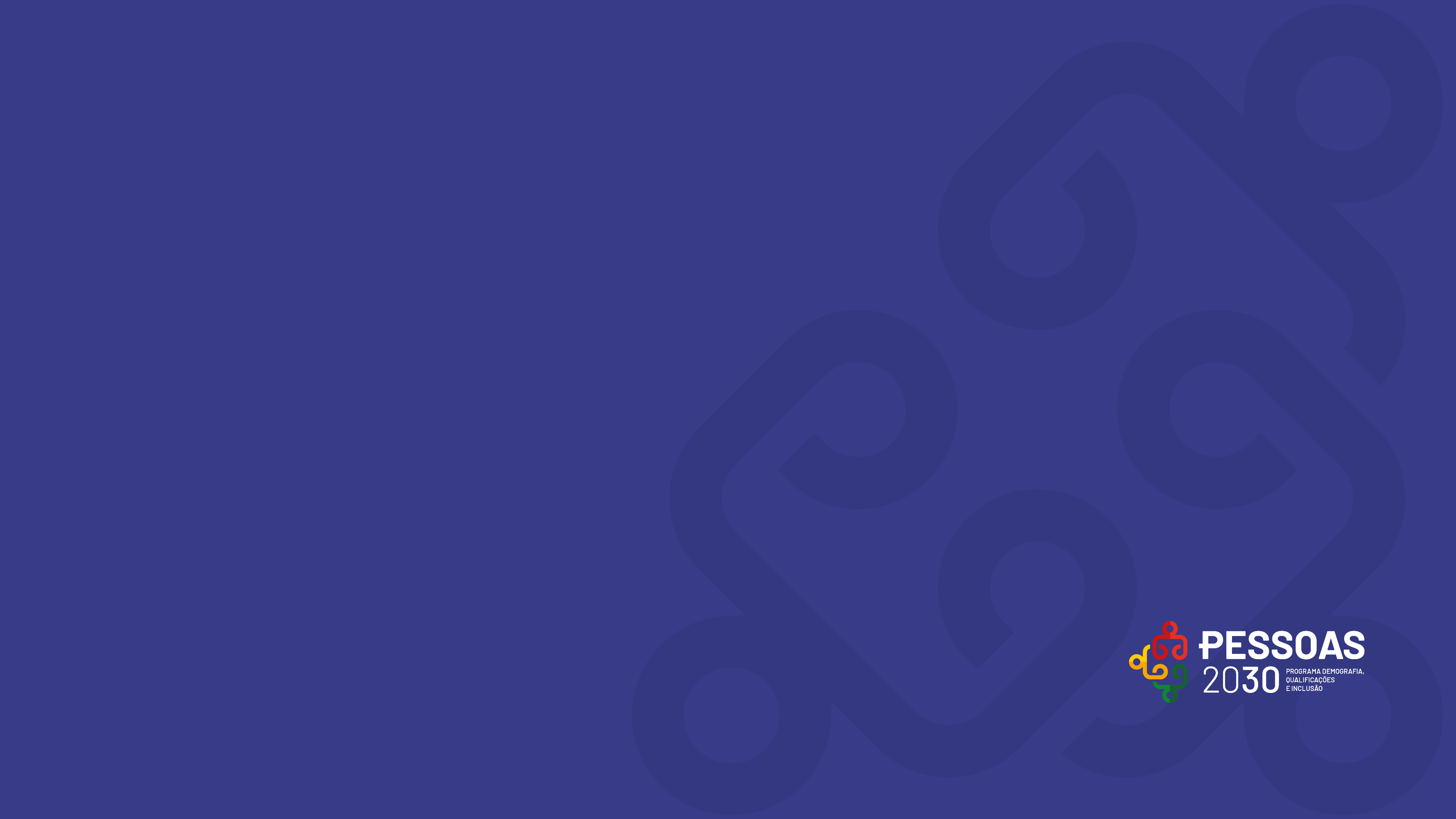 CAMPANHA DE ENSINO 
E FORMAÇÃO PROFISSIONAL

em Redes Sociais
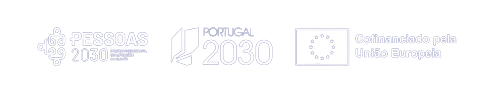 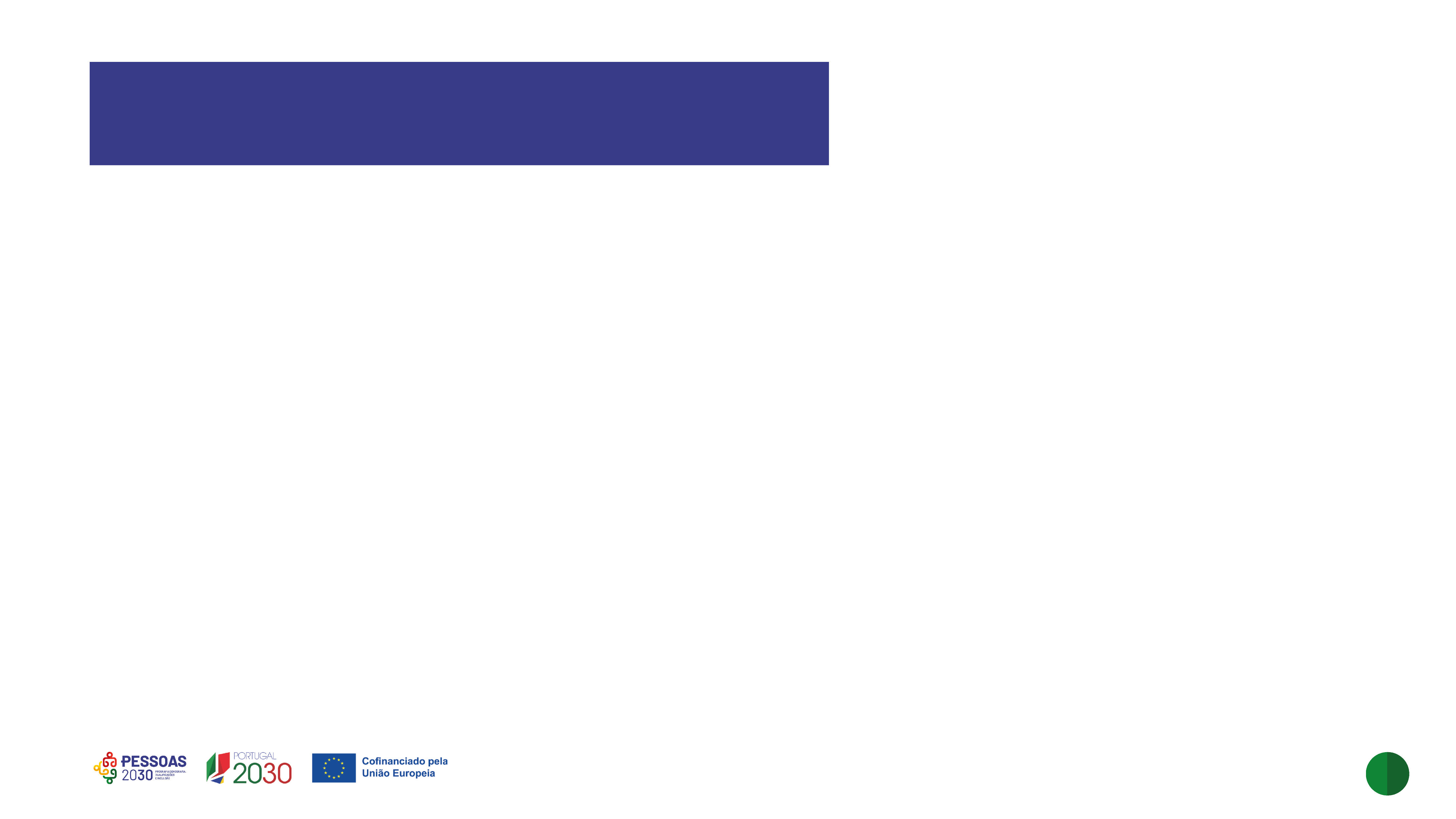 Publicação 13 –  Dados sbre o Ensino e Formação Profissional
Publicar a partir de 31 de outubro

COPY: 
🔔 Sabias que o Ensino e Formação Profissional oferece inúmeras oportunidades de futuro? 🔔
 
Com um foco prático e uma forte ligação ao mercado de trabalho, esta via de ensino oferece grandes oportunidades para quem quer começar a trabalhar rapidamente, mas também para quem pretende continuar a estudar no ensino superior.
 
No ano letivo de 2022/2023, 39% dos estudantes do secundário já tinham escolhido esta via, mas a meta é que 55% dos jovens optem pelo Ensino e Formação Profissional até 2030. 🚀
 
Porquê escolher o Ensino e Formação Profissional? 🤔
✔️ Maior empregabilidade: quem conclui um curso desta via tem mais facilidade em entrar no mercado de trabalho.✔️ Vantagens salariais: no curto prazo, o Ensino e Formação Profissional oferece uma melhor remuneração para quem quer começar a sua carreira.✔️ Continuação de estudos: 1 em cada 3 jovens que termina o Ensino e Formação Profissional opta por continuar a sua formação no ensino superior.
 
O Ensino e Formação Profissional prepara-te para o futuro, com competências práticas e especializadas, e abre portas para uma carreira de sucesso. Investe no teu futuro! 🌟
 
#EnsinoeFormacaoProfissional #campeonatosdasprofissoes #skillsportugalnorte2024 #NosSomosWorldSkills #OperationsofStrategicImportance #OSI #EUFunds #SocialRights #PESSOAS2030 #iefp
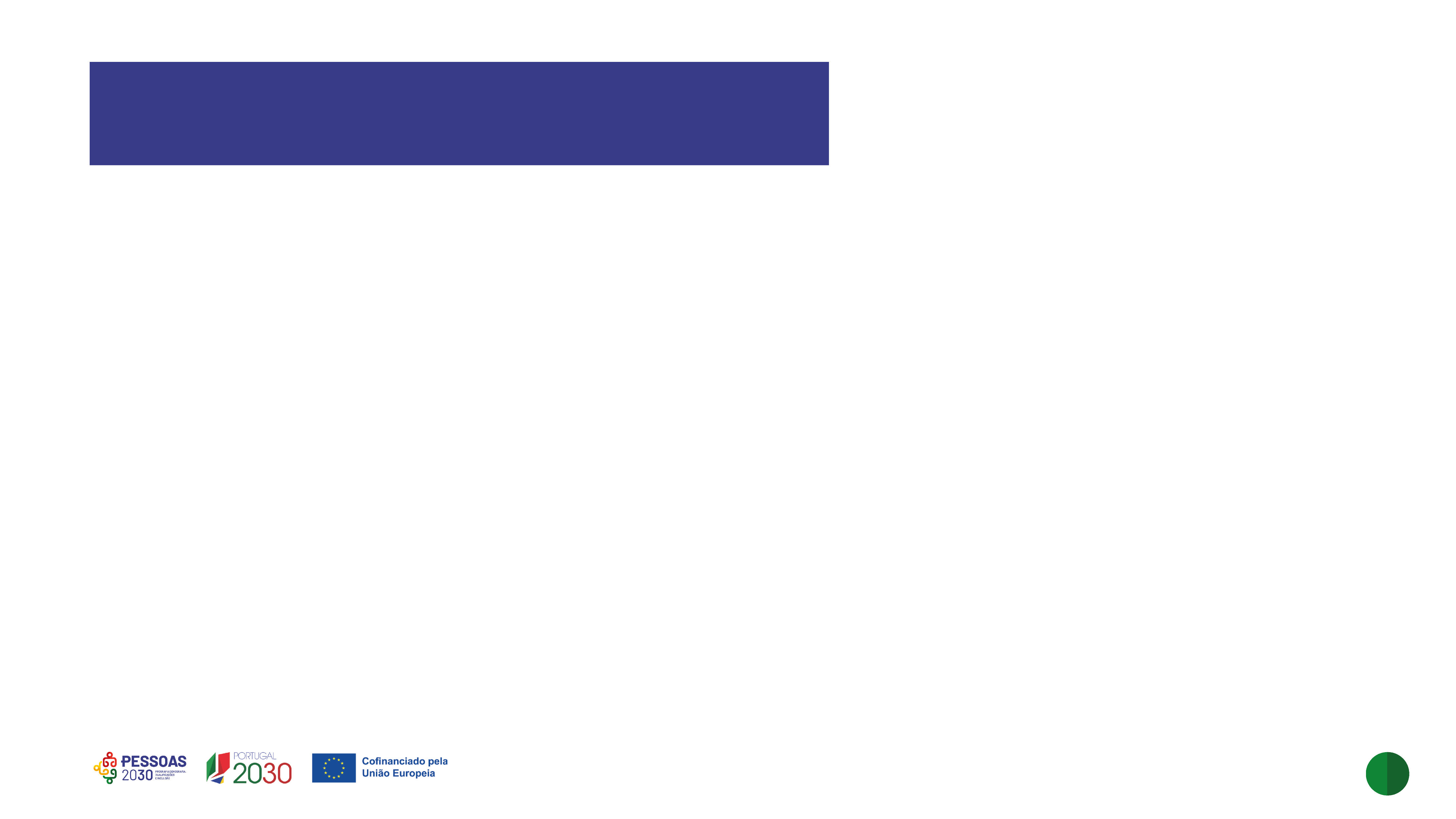 Publicação 10 – Faltam 20 dias para o 		   Campeonato
Visual (mosaico de 3 imagens):
Link para download de imagens: https://drive.google.com/drive/folders/1dRe9IQAXsXGDbzwFKlvgawhX-FJVgl0o?usp=sharing
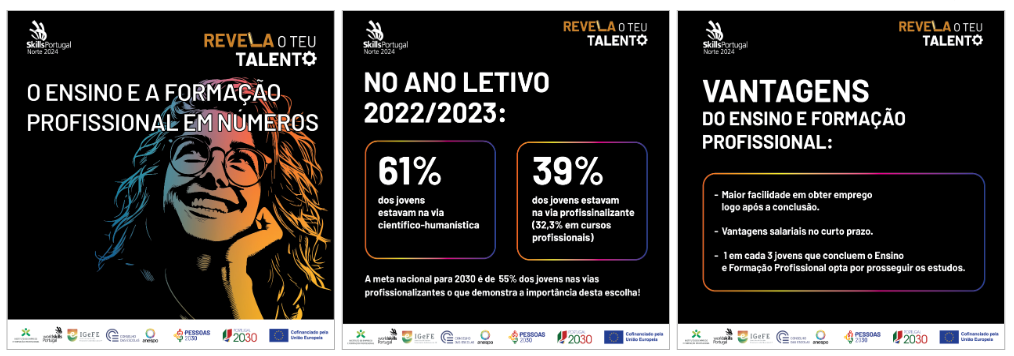 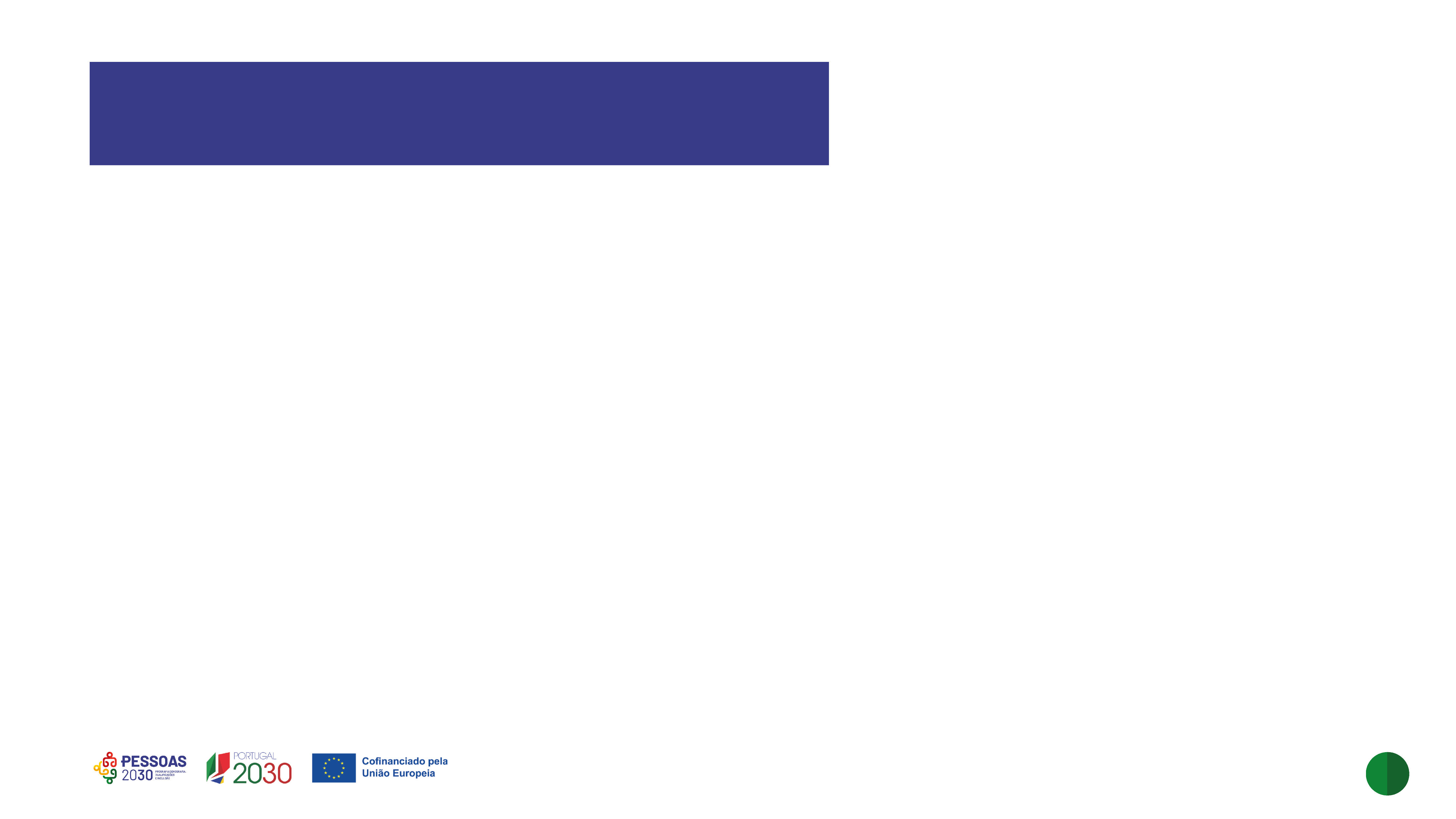 Publicação 14 – Áreas em Competição no Campeonato
Publicar a partir de 4 de novembro

COPY:Estás disposto(a) a fugir ao convencional e a avaliar outras alternativas para a tua carreira profissional? 🚀💼
 
Conhece as áreas do ensino e formação profissional que vais poder ver em ação, de 13 a 15 de novembro, no Europarque, durante a 46ª edição do Campeonato Nacional das Profissões | SkillsPortugal Norte 2024:
 
🛠 Construção civil e obras públicas
🖌 Artes criativas
📲 Gestão e tecnologias de informação
💼 Produção, engenharia e tecnologia
✈ Serviços sociais, pessoais e turismo
🚞 Transporte e logística
 
Contamos contigo? 👀
#EnsinoeFormacaoProfissional #campeonatosdasprofissoes #skillsportugalnorte2024 #NosSomosWorldSkills #OperationsofStrategicImportance #OSI #EUFunds #SocialRights #PESSOAS2030 #iefp
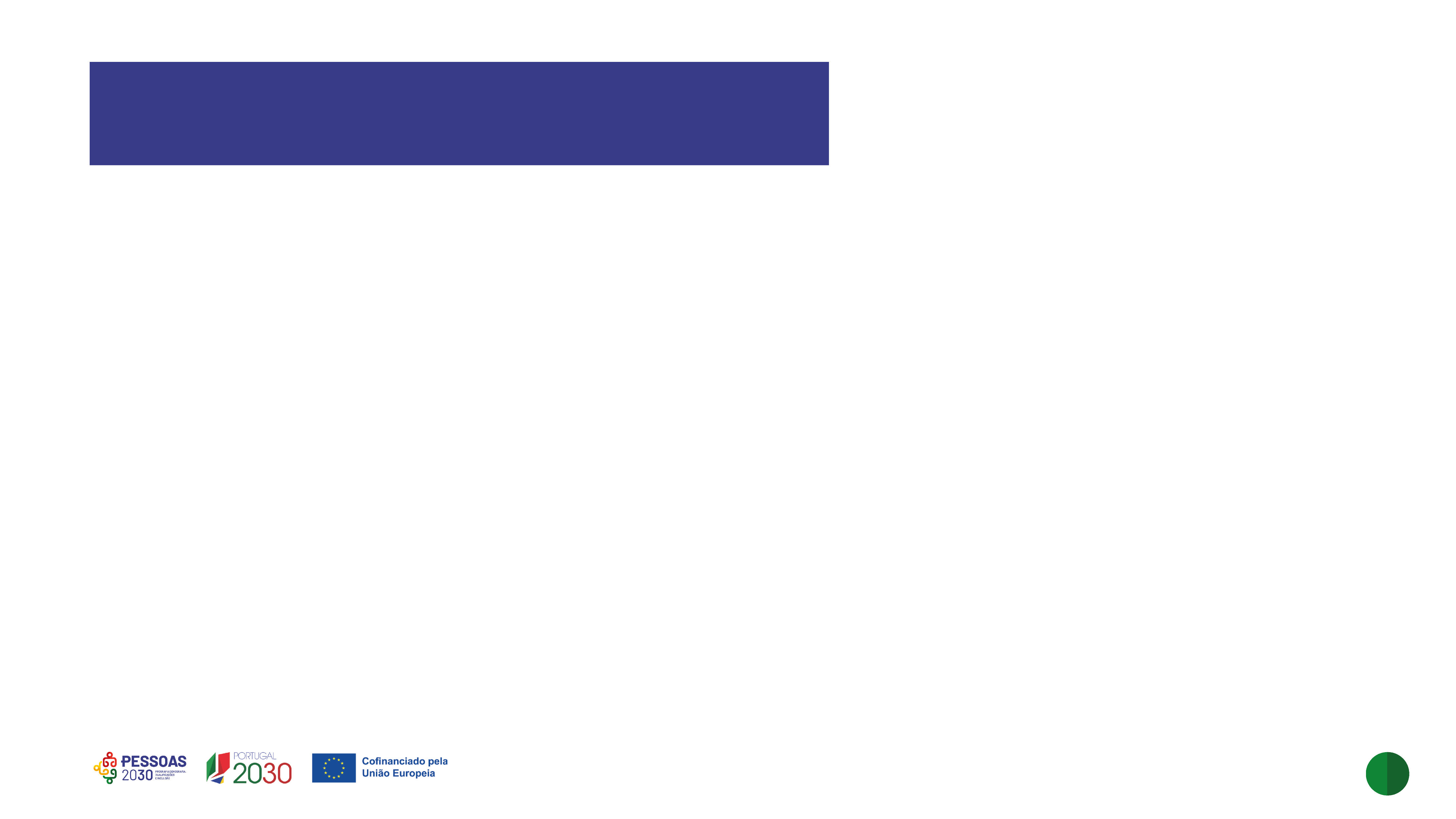 Publicação 10 – Faltam 20 dias para o 		   Campeonato
Link para download de imagens: https://drive.google.com/drive/folders/1g74WQPGiAUAIqJ1018U23d4xkWX8XtnM?usp=sharing
Visual (mosaico de 7 imagens):
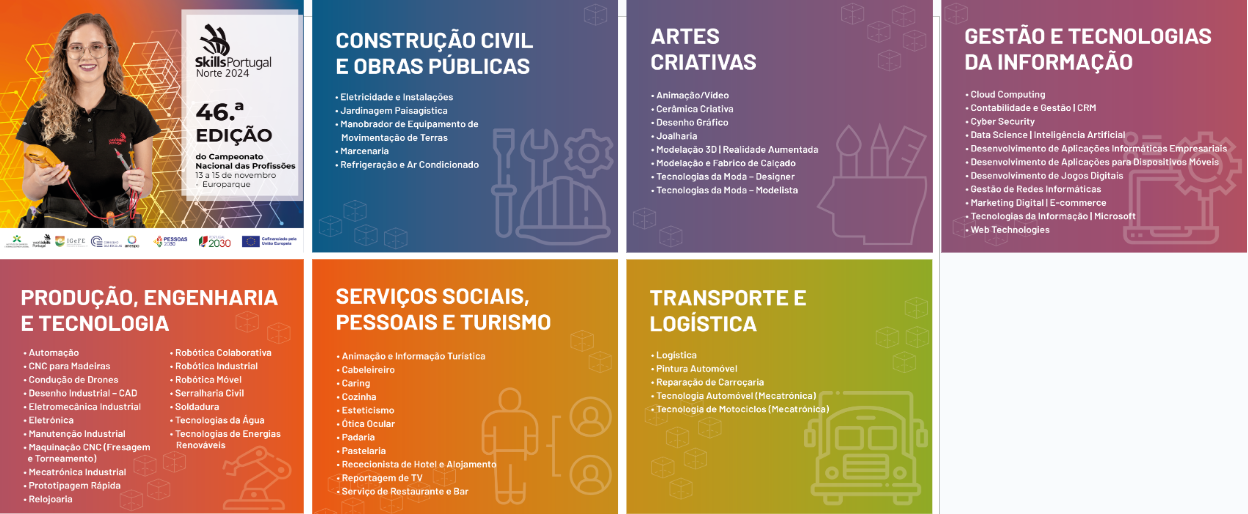 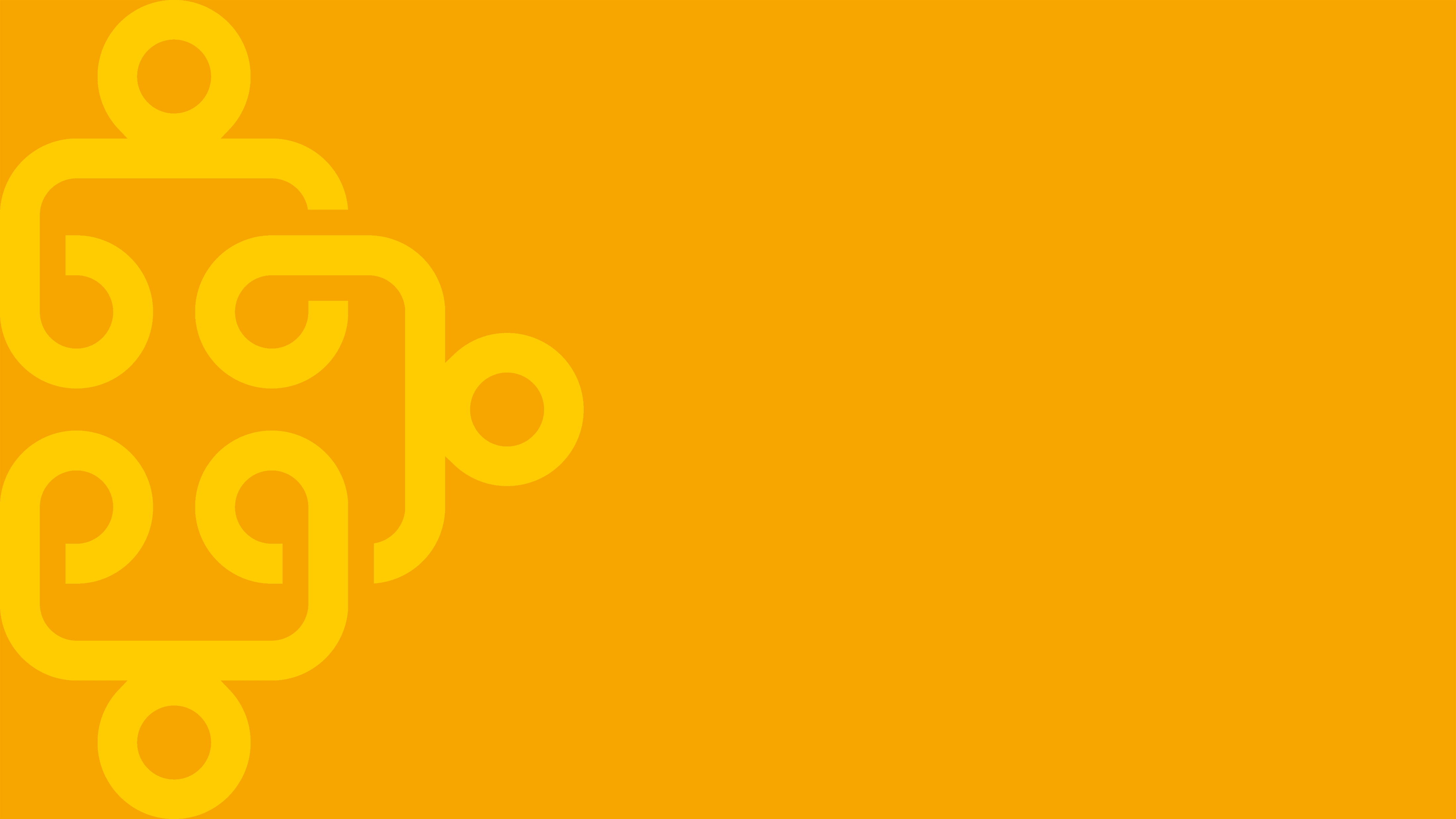 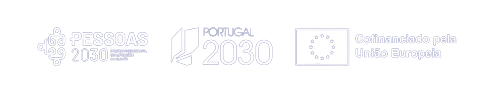